제 4 부  사회체계와 사회복지실천
제 21 장  소집단이론
                    제 22 장  일반체계이론
                    제 23 장  생태학적 이론
                    제 24 장  구조기능주의이론
                    제 25 장  갈등이론
                    제 26 장  상호작용이론
                    제 27 장  교환이론
                    제 28 장  여성주의이론
                    제 29 장  다문화이론
제 29 장  다문화이론
다문화이론의 사회관과 기본 가정 이해
 다문화이론의 주요 개념 이해
 다문화이론의 사회변동과 발전에 대한 관점 이해
 다문화이론의 사회복지정책과 실천 적용방안 이해
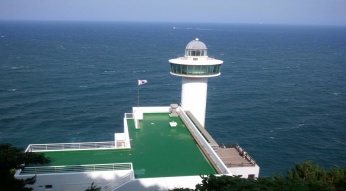 학습목표
한국사회는 단일민족국가라는 자부심을 갖고 다른 문화에 대해 배타적 태도를 보였으나, 근대화, 서구화, 세계화의 과정을 통해 다문화사회로 진입
외국인 205만명. 결혼이민자, 외국국적 동포, 외국인 근로자, 북한이탈주민 등 국내 거주 외국인과 불법체류자를 포함하면 외국인 수와 비율은 더욱 증가
국내 거주 외국인은 기본권 침해와 인권유린, 사회문화적 적응, 사회통합, 빈곤과 자녀교육 문제 등의 다양한 문제 경험
국내 거주 외국인 증가와 문화 접촉 증가, 국민의 문화의식 변화로, 외국인이 경험하는 사회문제들에 대한 관심이 증가하여 다민족ㆍ다문화 시대로 진입
외국인의 지위와 처우 개선, 문화 및 사회통합 지원을 위한 공공조직과 비영리ㆍ비정부 조직에서 다양한 대책을 수립하고 서비스 제공
서구의 다문화주의는 1960년대 시민권 운동으로 시작하여, 1970년대부터 다인종국가에서 핵심적인 사회적 이슈가 되고, 1980년대 후반 동서간의 냉전체제가 붕괴된 이후 더욱 중요한 사회적 관심사로 등장
한국사회가 진정한 다문화사회로 진입하였는지에 대한 이견이 존재하고, 다문화사회에 대한 치열한 고민 없이 너무 쉽게 다문화주의를 받아들이는 경향이 있고, 다문화사회복지사업이 일방적이고 시혜적 관점에서 실시되고 있는 등의 문제가 있다는 비판에 직면해 있음
이에 다문화사회복지실천에 필요한 기초지식의 습득이 요구됨
1. 사회관과 가정
1) 인간과 사회에 대한 관점
다문화이론은 가치, 생활양식 등의 문화를 사회의 형성, 유지, 안정과 변동을 설명하는 주요 요인으로 보고, 문화와의 연관성을 바탕으로 사회를 이해
하나의 사회 속에 다양한 문화가 존재. 특히 세계화로 인하여 문화 접촉이 활발해지고 하나의 세계 체계로 전환되어 다양한 문화가 충돌, 변용, 적응함
다문화이론은 다른 문화를 존중하고 사회통합을 지향하며, 그 문화의 시각에서 평가해야 한다는 문화상대주의를 지지
문화상대주의는 서로 문화를 교차 인정하고, 어떤 문화든 가치가 있고 정당하므로 비교나 우열을 가려서는 안되며, 서로 다른 문화적 전통을 유지하면서 살아갈 수 있도록 상호 존중하는 사회문화적 환경을 구축해야 한다는 관점
다문화이론은 사회 내에 문화에 따른 사회적 차별, 배제, 억압이 존재한다는 점을 인정하고, 이를 개선하기 위한 노력이 요구된다는 점을 강조
민족중심적 단일문화주의를 신봉하는 경우, 다른 문화를 배제하고 그 문화적 특질을 공유하고 있는 사람들에 대해 자신의 문화를 강요하기도 하고, 차별과 억압행동을 하며, 문화차별에 더하여 이중적 차별과 사회적 배제를 행함
1. 사회관과 가정
1) 인간과 사회에 대한 관점
다문화이론의 인간관(문화결정론적 관점)
문화결정론: 개인의 행동을 결정하는 것은 전적으로 개인이 소속한 외부의 체계에 의한 것으로 보는 관점. 즉, 문화는 개인의 외부에 존재하면서 개인의 행동을 유발, 촉진, 제한을 가하므로, 인간의 행동은 문화적 배경에 의하여 결정
다문화이론은 인간의 독특성, 유사성과 차이성, 보편성을 동시 에 인정
미시적 차원: 모든 인간은 생물학적으로 유일무이한 존재이며, 삶의 과정에서 서로 다른 경험을 하기 때문에, 다른 사람과 전혀 다름
중간적 차원: 인간은 공통의 신념, 가치, 규칙을 가진 문화 속에서 생활하므로 유사성을 지니지만 개인적 경험이 다르기 때문에, 사람은 어떤 측면에서는 다른 사람과 같고, 또 다른 측면에서는 다름
거시적 차원: 모든 개인은 인류의 한 구성원이고 호모사피엔스(homo sapiens)라는 종에 속하므로, 서로 같음
다문화이론은 평등과 인간존중의 가치를 선호함. 개인의 신념, 가치, 행동은 특정 문화의 기준에 입각하여 판단하여 우열을 가리고 차별과 배제, 억압하기 보다, 그가 속한 문화에 기반하여 이해와 존중을 받아야 하는 존재로 인정
1. 사회관과 가정
2) 기본가정
다문화이론은 문화의 다양성을 인정하여 서로 다른 문화를 수용하고 새로운 사회공동체를 형성하고자 하는 다문화주의의 가치와 이념을 기반으로 하고 있는 이론  
문화가 사회적 산물이며, 사회를 형성, 유지, 변화시키는 핵심 기제라고 보고, 사회성원의 사고, 감정, 행동 더 나아가 개인의 생활양식을 결정한다고 가정
문화는 역동적 변용과정을 거치며, 문화는 옳고 그르거나 좋고 나쁜 것이 없으며, 모두 있는 그대로 존중 받아야 함
문화간 접촉 증가와 문화 확산과 차용으로 문화변용이 촉진되고 있지만, 이 과정에서 사회성원은 적응 또는 부적응을 경험할 수 있음
다문화사회에서 인종과 민족 문화차별 뿐 아니라 연령, 성별 및 성적 지향성, 장애, 거주지역, 계층 등의 소수자집단 문화로 인한 이중적 차별문제가 발생
개인은 문화적 차이로 인하여 사회적 차별과 배제, 억압을 당해서는 안되며, 인간이 갖는 모든 권리를 향유할 자격을 가짐(교재 743쪽 표 29-1 참조)
2. 주요 개념
1) 이주, 이주민 그리고 소수자집단
이주(immigration): 개인 또는 집단이 지리적으로 이동하여 체류, 정주하는 현상으로, 국내 이주와 국제이주
이주 의사의 자발성에 따라 자발적 이주와 비자발적 이주로 구분하며,이주 기간에 따라 영구적 이주와 일시적 이주로 구분
자발적이고 영구적인 이주민으로는 이민자, 자발적이고 일시적 이주자로는 체류자, 비자발적이고 영구적 이주민으로는 난민, 비자발적이고 일시적 이주민으로는 정치적 망명자가 대표적
이주의 이유 는 이주민의 본국과 이주 국가의 배출요인과 흡인요인으로 구분 
자발적 이주민의 배출요인: 이민자, 유학생, 외국인 노동자 등에게 있어서 현재 거주하고 있는 국가에서의 경제적 어려움, 교육의 구조적 문제, 외국에서의 삶에 대한 동경 등
자발적 이주민의 흡입요인: 이주하려는 국가의 임금 수준, 노동시장 참여기회, 양호한 사회보장 및 교육제도, 개인의 경제적 발전 가능성 등
2. 주요 개념
1) 이주, 이주민 그리고 소수자집단
비자발적 이주의 배출요인: 난민, 북한이탈주민 등에게 있어서 전쟁 피해, 정치적 박해, 식량난 등으로 인한 생명의 위협 등
비자발적 이주의 흡입요인: 인접 국가로의 탈출가능성, 수용국의 정치적 성향과 우호적 태도, 난민 판정 절차와 과정 등
이주의 연쇄이동: 기존 이민자들로부터 교통편이나 거주, 취업에 관한 도움을 받는 예비 이민자들이 연쇄적으로 이동하는 현상. 이주과정에서 도움을 주고받은 사람들 사이에는 신뢰, 소통 등의 사회적 자본이 형성되며, 기존 이주민 거주지를 중심으로 새로운 정착지를 형성하게 됨으로써, 자신들이 가진 기존의 문화를 바탕으로 생활함(예: 차이나타운 등, 교재 745쪽 참조)
모든 이주민은 ‘특정 사회 안에서 문화, 민족, 인종적으로 구별되는 특수집단’인 사회의 소수자집단
소수자집단에는 외국인, 장애인, 여성, 아동, 청소년, 노인, 시설생활인, 노숙자, 성적 소수자, 북한이탈주민, 양심적 병역거부자 등이 속함
이주민은 수적으로도 소수이고 권력관계에서도 약자로서 사회적 왜곡, 차별, 배제, 억압 등의 집단적 차별을 경험하는 대표적인 사회적 약자 집단
2) 문화접촉, 변용 및 적응
문화는 나름의 정체성, 독자성, 독창성을 지니며 문화적 전통을 가질 수 있지만, 사회환경의 변화에 따라 문화는 변용의 과정을 거침 
문화변용 = 내적 변동과 외적 변동으로 구분
 내적 변용: 주로 발견이나 발명에 의해 일어난 인간의 생활양식의 변화
외적 변용: 이웃, 다른 사회와 접촉 즉, 문화접촉에 의해 발생하는 변화
문화접촉: 서로 다른 문화배경을 가진 집단과 집단이 만나게 되는 상황
직접 접촉: 지리적 이주, 물리적 이동이나 대면적 접촉 등
간접접촉: 문헌, 생활용품, 대중매체 등의 문화매체와 통신을 이용한 접촉
내향적 접촉: 자신의 생활공간 내에 다른 문화가 유입되어 새로운 문화 접촉
외향적 접촉: 생활공간 외부로 이동하여 다른 곳에서 새로운 문화 접촉
한국사회의 문화접촉은 해외방문, 통상 교류 확대 등으로 주로 외향적 접촉이 많았으며, 한국인의 다른 문화에 대한 근본적 변화를 추구하는 내향적 접촉은 많지 않은 편
2) 문화접촉, 변용 및 적응
문화변용: 서로 다른 문화를 가진 두 사회가 지속적인 접촉을 통해 서로가 갖고 있는 문화에 변화를 일으키는 과정
문화변용은 일반적으로 어느 한 집단에서 더 많은 변화를 일으키는 경향
문화변용은 문화적 다원성이 존재한다는 점 즉, 다문화사회를 전제로 함
문화적응: 다문화사회에서 주류사회(지배집단)의 문화를 얼마나 수용하는지와 자신의 문화적 정체성과 특성을 어느 정도 유지하느냐에 따라 유형 구분
통합(integration): 자신의 문화적 정체성과 특성을 유지하면서 주류사회의 문화를 수용하는 유형 
동화(assimilation): 자신의 문화적 정체성을 유지하지 못하고 주류사회의 문화에 함몰되는 유형 
분리(segregation): 자신의 문화적 정체성을 고집하고 주류사회의 문화를 수용하지 않는 적응유형 
주변화(marginalization): 자신의 문화적 정체성을 유지하지도 못하고 주류사회의 문화를 수용하지도 못하는 문화적 적응 유형
문화적응 유형은 연속선상의 개념으로, 새로운 문화로 진입한 이주민들은 통합이라는 문화적응 유형을 선호하는 경향
2) 문화접촉, 변용 및 적응
문화변용에 적응해 가는 과정에서 개인은 긍정적 영향을 받기도 하지만, 문화충격이나 지체를 경험하면 정체성,대처능력 상실 등과 같은 부정적 영향 받음
문화충격: 실질적인 문화에 적응하지 못하여 극심한 문화적 갈등을 겪는 현상
문화지체: 기술문명 발전으로 물질적 요소와 인간 정신 사이에 발생한 격차 
문화적응은 문화변용을 경험한 사람이 특정 문화의 요구 사항을 배우고 그 문화의 가치와 행동을 습득하여 새로운 문화에 익숙해지는 과정 
심리적 문화적응: 문화적 정체성에 대한 인식, 정신건강 유지 그리고 새로운 문화에 대한 만족도 등의 심리내적 적응 
사회적 문화적응: 가족생활, 직장, 학교 등에서의 일상생활에 발생하는 문제를 처리하는 능력 
심리사회적 문화적응의 영향 요인: ① 출신 사회의 특성, ② 정착한 사회의 특성, ③ 문화 변용을 경험한 집단의 변화, ④ 문화변용 이전의 조절변인, ⑤ 문화변용 과정에서의 조절변인과 같은 다양한 요인
3) 민족중심적 단일문화주의와 문화상대주의
민족중심적 단일문화주의(ethnocentric monoculturalism): 지배집단인 특정 민족의 문화가 소수집단의 문화에 비해 옳고 우월하며, 지배집단의 생활양식을 모든 다른 민족이나 문화에 강요하는 것이 당연하다고 보는 관점
민족중심적 단일문화주의는 사회성원의 정체감과 일체감, 자부심을 제고하고, 사회 내부 결속력을 형성, 유지하는데 필요한 측면이 있으나, 잘못된 편견임
민족중심적 단일문화주의의 구성요소: 자기 문화의 우월성에 대한 신념, 다른 문화의 열등성에 대한 신념, 규범과 기준을 강요할 수 있는 권력, 사회제도를 통한 표현, 감추어진 가면
민족중심적 단일문화주의는 다른 모든 민족 집단이 지배적 민족집단의 문화와 생활양식에 동화되어야 한다고 생각하며, 문화다원주의에 반대
지배적 민족집단은 다른 민족집단과 그들의 문화를 차별하고 배척하고 억압하며, 자신들의 문화를 지키기 위하여 노력하는 점에서 인종중심주의(ethnocentrism)와 유사하지만, 다수집단이 소수집단을 억압할 수 있는 권력을 갖고 있다는 점을 인정한다는 측면에서 다름
3) 민족중심적 단일문화주의와 문화상대주의
4) 문화동화주의
문화적 상대주의(cultural relativism): 민족중심적 단일문화주의와 반대되는 개념으로, 사회의 문화적 행위와 가치는 그 문화의 맥락 속에서 판단해야 하며, 모든 문화에는 우열이 없고, 나름대로의 합리성을 갖고 있으며, 존재할 가치가 있으므로, 각자의 문화는 그 사회의 문화적 관점에서 파악되어야 하고 이해되어야 한다고 보는 관점
문화적 상대주의는 문화에 대한 과학적 분석과 연구에 필수적인 관점 관점이다(
문화적 동화: 다양한 민족과 인종적 배경을 가진 사람들이 자신의 고유한 문화를 포기하고 주류사회의 문화를 받아들여 주류사회에 정착하는 현상
문화동화모형(cultural assimilation model): 한 사회 내에 존재하는 주류문화와 비주류문화 중에서 주류문화를 통한 사회통합. 즉, 국가와 사회의 정체성 통일과 소수자집단이 주류문화와 가치관에 맞춰서 변화해 나갈 것을 기대하는 문화를 흡수 통합하는 방식의 용광로(melting pot) 모형을 지지 
동화이론은 이주민이 주류사회 지배집단의 문화에 동화됨으로써 주류사회에 편입되고 문화적으로 융합되어, 이주민이 주류사회 지배집단이나 다수집단과 분리되지 않게 됨
4) 문화동화주의
5) 문화적 차별과 배제
동화이론은 서로 다른 문화적 특수성을 온전한 하나의 문화로 융합시킬 수 없다는 점에서 한계. 즉, 완전한 문화적 동화는 존재할 수 없으며, 소수인종과 집단의 문화는 주류사회에서 차별과 배척의 대상이 되는 문제
문화적 차별-배제모형: 이주민의 노동시장 참여와 같은 특정 영역에의 참여는 허용하지만 사회복지제도나 시민권, 정치적 참여 등의 영역에 접근하는 것은 인정하지 않음으로써, 원하지 않는 이주민의 정착을 차단하려는 모형
문화적 배제는 국적 유무와 같은 공식적 법률제도 하에서 뿐만 아니라 인종차별 등의 형태로 비공식적 차원에서도 나타나며, 이주민은 다양한 차별과 억압 등의 사회적 배제를 경험
문화적 차별과 배제는 주로 특정 인종집단으로 구성된 국가, 역사적으로 외부의 침탈과 억압을 받거나 국경 분쟁을 겪는 국가 등에서 주로 나타남
이들 국가는 새로운 언어와 문화적 다양성이 자신의 문화를 위협할 것이라고 보고 민족적 순수성과 문화적 동질성을 지키려고 노력하며, 제한적 이민정책을 실시하고, 이주민의 권리를 인정하지 않고, 제한적 이주민 지원정책 추진
6) 문화다원주의
문화다원주의(cultural pluralism): 샐러드 볼 모형(salad bowl model)으로도 불리며, 민족마다 다른 다양한 문화나 언어를 단일의 문화나 언어로 동화시키지 않고 공존시켜 서로 승인·존중하는 것을 목적으로 하는 사상
문화다원주의는 문화적 집단들이 각각 문화적 다양성을 유지하면서 다른 문화와의 공통된 부분을 이해하고 존중하는 타협의 과정을 거쳐 사회를 통합하는데 중점
문화다원주의는 문화동화주의를 배격하고, 인종이나 민족에 기반을 둔 차별을 배제하며, 지배집단이 소수집단의 문화를 말살하려는 강압적 문화이론에 반대
문화다원주의는 사회 내에 존재하는 다양한 문화집단들에 대해 그 동등함을 인정하고, 성숙한 존중을 특징으로 하는 이상적 모습을 지님
3. 사회변동과 발전에 대한 관점
문명 발달과 세계화로 인해 문화적 다양성이 증대되어 문화변용은 사회변동과 발전의 핵심적 요인
사회가 문화를 창출하지만, 사회는 문화에 의해서 변동하므로, 한 부분의 변화는 다른 부분의 변화를 일으켜 전체 사회질서의 변화가 일어남 
문화는 사회를 안정시키기도 하지만 변화시키는 힘을 가지므로, 사회변화의 방향과 속도를 제시하고, 사회변화가 일어날 수 있는 한계를 결정
다문화이론은 서로 다른 문화가 직ㆍ간접적 교류를 통하여 지속적으로 접촉함으로써 한 쪽 또는 양쪽 모두에서 문화변용이 일어나 사회변화 유발
다문화이론은 문화적 확산(diffusion)과 차용(borrowing)이 문화변용과 사회변화를 유발하는 요인이라고 규정하고, 통합, 동화, 분리, 주변화라는 네 가지 문화변용의 유형에 따라 사회변화의 방향과 내용이 달라짐
특정 문화집단의 성원이 문화적 정체성과 특성을 유지하면서 주류사회의 문화를 수용하면 문화 통합이 일어나고, 새로운 문화를 가진 통합 사회로 발전
하지만 문화변용의 유형 중 동화, 분리, 주변화는 사회를 오히려 정체 또는 퇴보 시킬 가능성이 농후함
4. 사회복지 정책과 실천에의 적용
1) 사회문제에 대한 관점
다양한 문화가 서로의 문화를 상호 존중하고 공생하는 것이 이상적 사회 모습
현실 사회에서는 특정 문화에 대한 차별, 배제, 억압, 주류문화 수용의 강요, 문화부적응, 문화갈등의 조정 실패, 문화간 상호 무관심 등의 문제가 존재
문화충격과 문화지체 현상으로 문화적응에 실패하여 사회생활에 어려움을 겪고, 소수자집단과 문화적 차별과 억압이 연결되어 이ㆍ삼중의 사회 차별 경험
사회문제는 국적 취득의 비합리적 요소와 이에 따른 인권침해의 문제에 기인함. 즉, 외국인 노동자와 결혼이주민의 국적 취득 지연으로 인하여 기본적 권리를 누리지 못하고 인권 침해와 유린에 노출됨
사회문제는 문화적 부적응에 원인. 즉, 외국인의 언어적 소통능력 제한과 한국문화에 대한 이해 부족, 폐쇄적 문화와 사회관계망, 민족우월주의와 지역사회의 문화적 대응능력의 미비로 인해 이주민은 차별과 억압 경험
사회문제는 사회적 배제(social exclusion)에도 원인. 즉, 이주민에게 제한된 사회참여만을 허용하고, 시민으로서의 권리를 보장하지 않음으로써 열악한 노동환경 경제적 빈곤, 산업재해, 비인격적 처우 등의 인권침해 경험
4. 사회복지 정책과 실천에의 적용
1) 사회문제에 대한 관점
다문화사회는 개인의 자기정체성 형성에 부정적 영향. 즉, 개인을 특정 문화집단에 귀속시켜 그에 맞춰 정체감을 형성하도록 요구할 경우, 비주류 소수자집단의 문화를 가진 개인은 정체성 혼란과 사회적 고립을 경험
다문화사회의 이주민이 경험하는 문제는 궁극적으로 사회통합의 문제. 즉, 인종과 문화에 따라 차별, 배제, 억압하는 경우가 있으며, 한국인의 외국 문화에 대한 이해 부족과 몰이해, 한국문화에 대한 외국인의 이해 부족 등으로 인하여 다양한 문화적 갈등이 야기되고 있어, 이주민들은 사회적 고립이나 배제를 경험하고 한국 사회의 성원으로 통합되는데 어려움을 경험
2) 사회복지 정책과 실천에 대한 함의
다문화사회복지실천: 사람들 사이에 존재하는 다양성과 차이를 존중하고 원조관계에서 작용하는 문화적 요소를 인식하는 사회복지실천 
다문화사회복지실천의 주요 대상: 민족적 정체성과 문화 그리고 사회경제적 지위로 인해 차별을 경험하는 사람과 그 가족 및 그들이 생활하는 지역사회
4. 사회복지 정책과 실천에의 적용
2) 사회복지 정책과 실천에 대한 함의
다문화사회복지실천의 가치체계: 다양성, 형평성, 조화, 동등한 인권, 사회참여, 문화 이해와 학습, 관용과 수용 및 존중, 협력, 고유 문화의 인정과 공유, 문화통합, 문화적 장애의 극복 지원 등
다문화사회복지실천의 목표: 건강한 사회구조의 정립, 다양한 문화집단 간의 상호작용과 협력, 사회적 결속과 통합 촉진, 문화적 융합의 촉진, 동화가 아닌 더 큰 문화로의 화학적 결합, 인종집단 간의 갈등예방과 조정, 시민의 문화의식 제고, 문화적 편견과 차별 및 억압 제거, 문화적 갈등과 대치 해결 
다문화사회복지실천의 원칙(교재 753-754쪽 참조)
한국 사회의 다문화정책은 외국인근로자 정책, 다문화 가족정책 그리고 북한이탈주민 정책이 대표적이며(세부 정책내용 교재 754-755 참조), 다문화적  가족상담과 치료, 집단상담과 치료, 대상 및 영역별 다문화사회복지실천 실시
그러나 사회복지사의 문화적 역량의 한계로 인하여 다소간의 문제가 야기되고 있어, 다문화사회복지실천을 위한 문화적 역량 제고를 위한 노력이 요구됨
이후의 학습계획: 자발적 심화학습을 통한 인간과 환경에 대한 기초지식 축적